Використання та властивості РЧР
Основна умова розвитку телекомунікацій
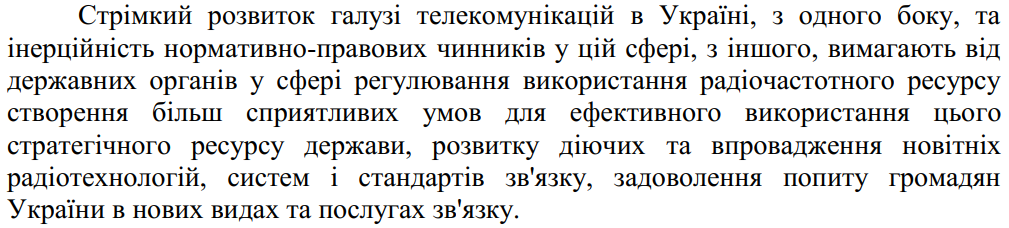 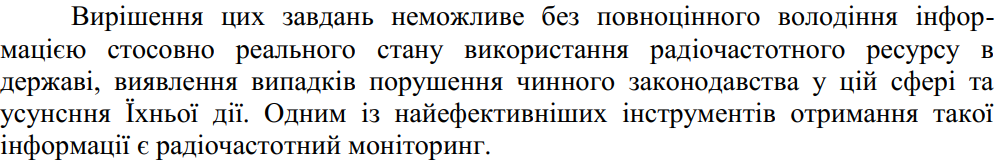 Сутність РЧР
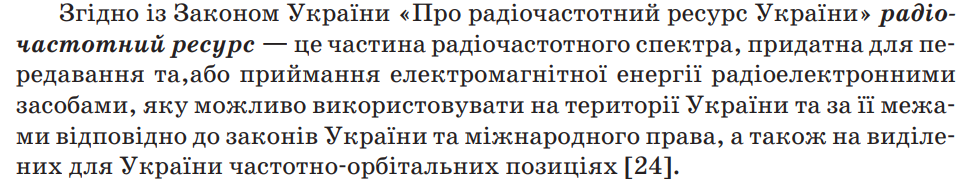 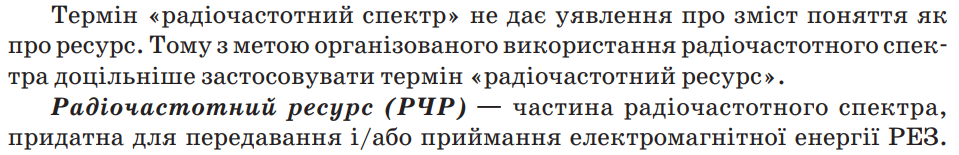 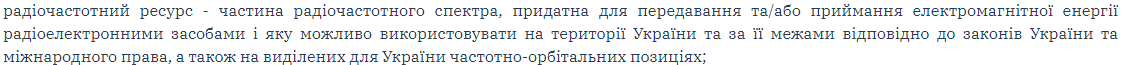 Визначення РЧР
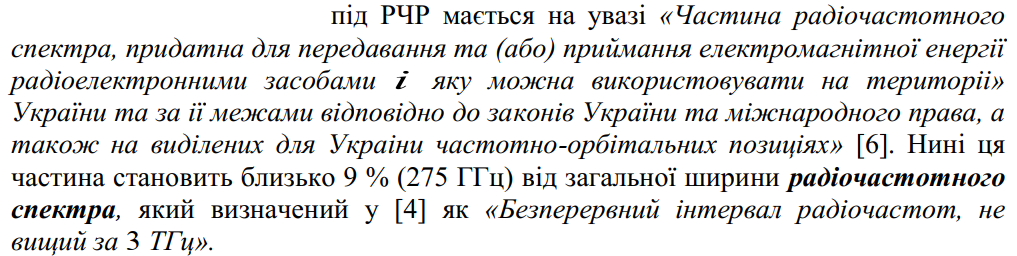 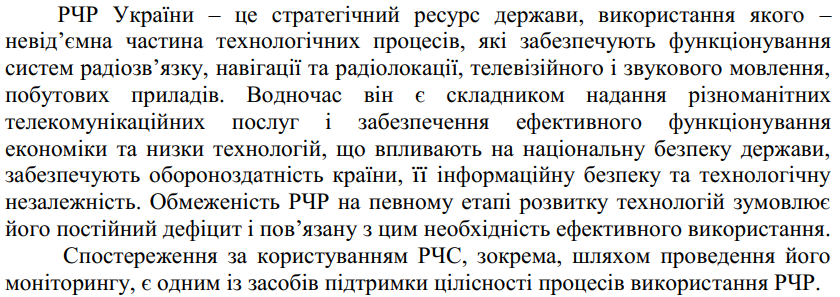 Властивості РЧР
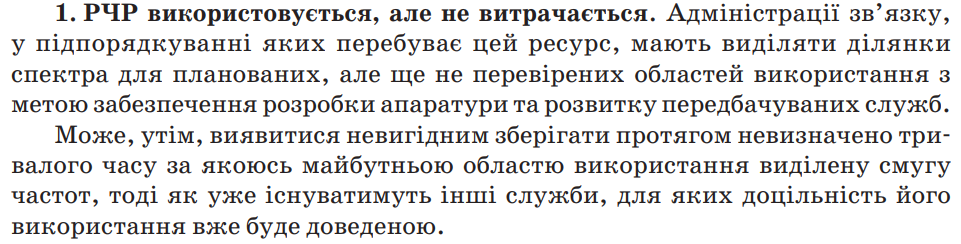 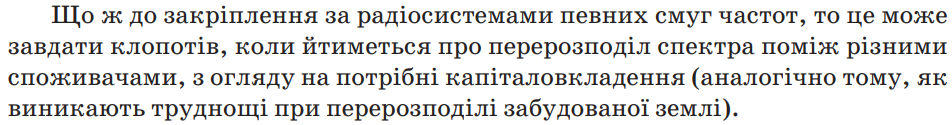 Властивості РЧР
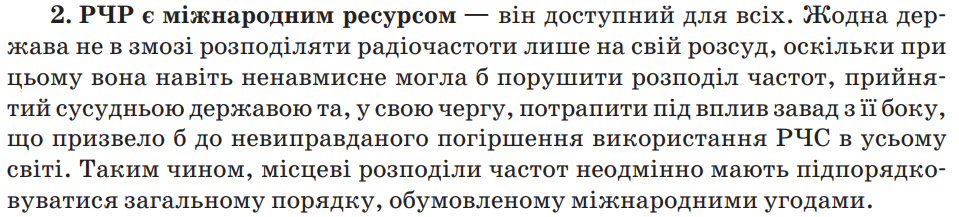 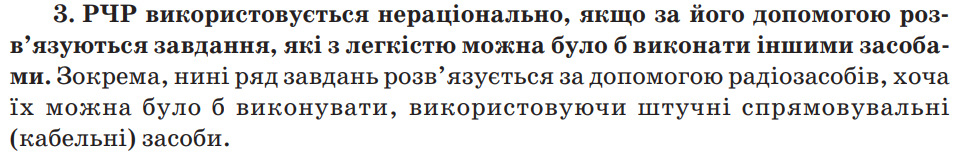 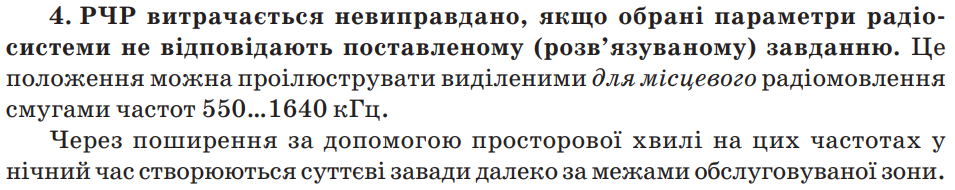 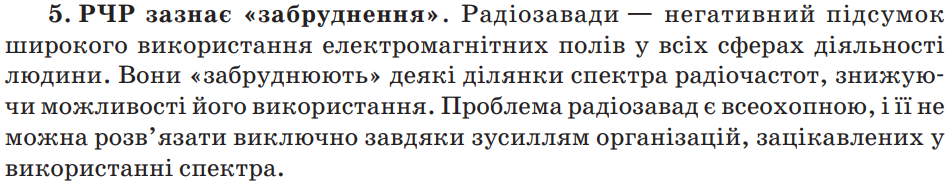 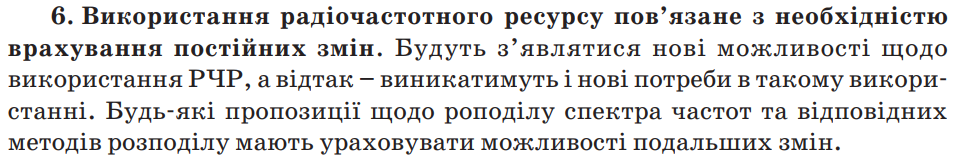 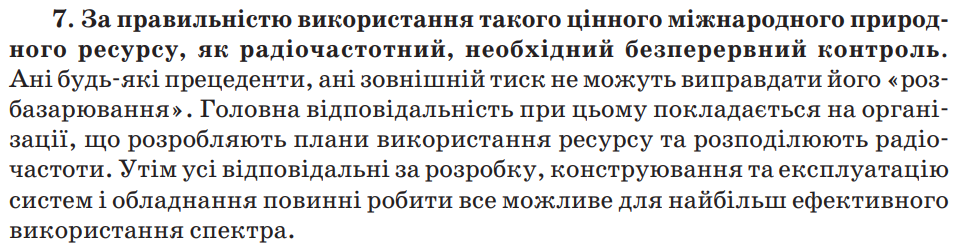 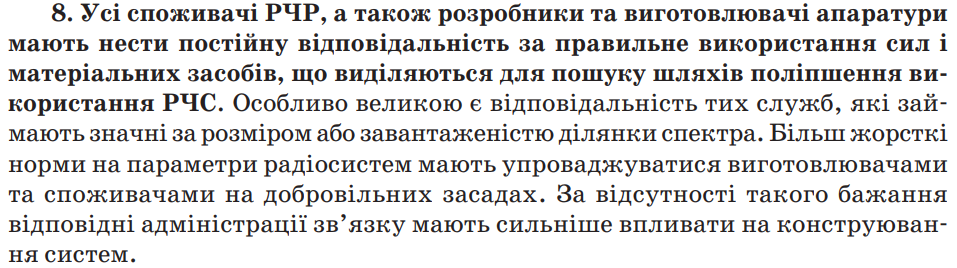 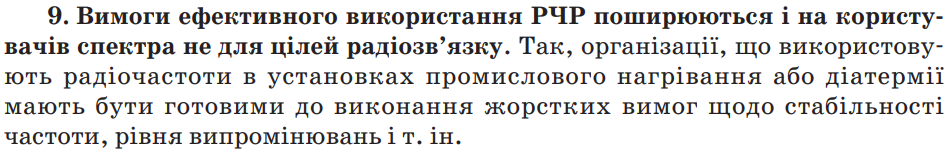 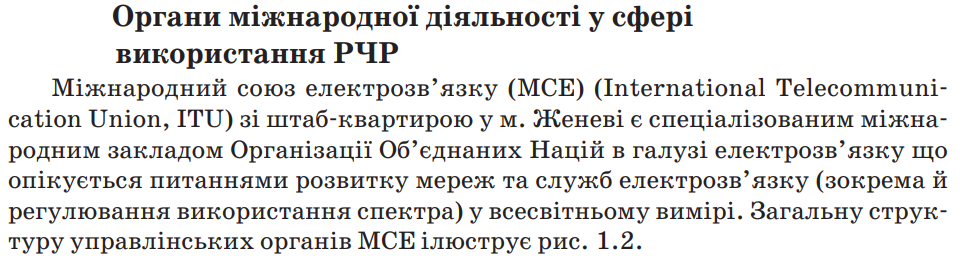 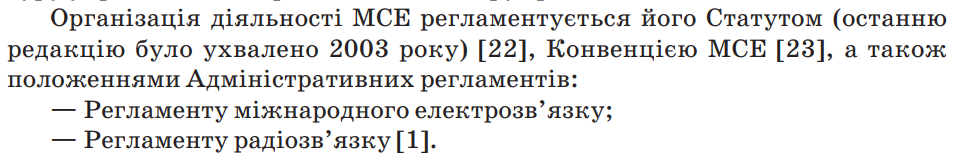 Загальна структура керівних органів МСЕ
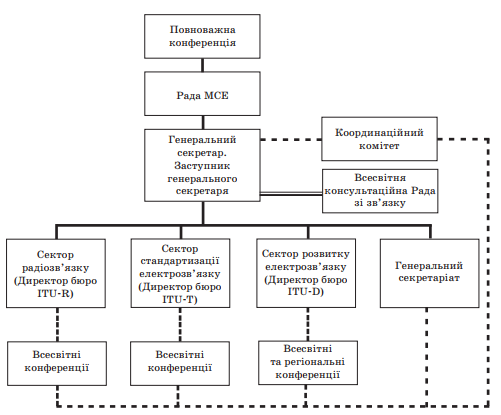 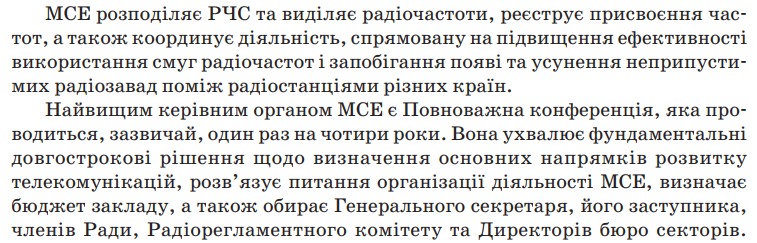 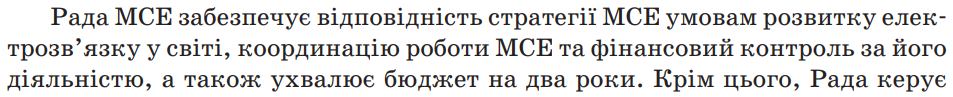 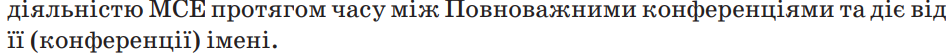 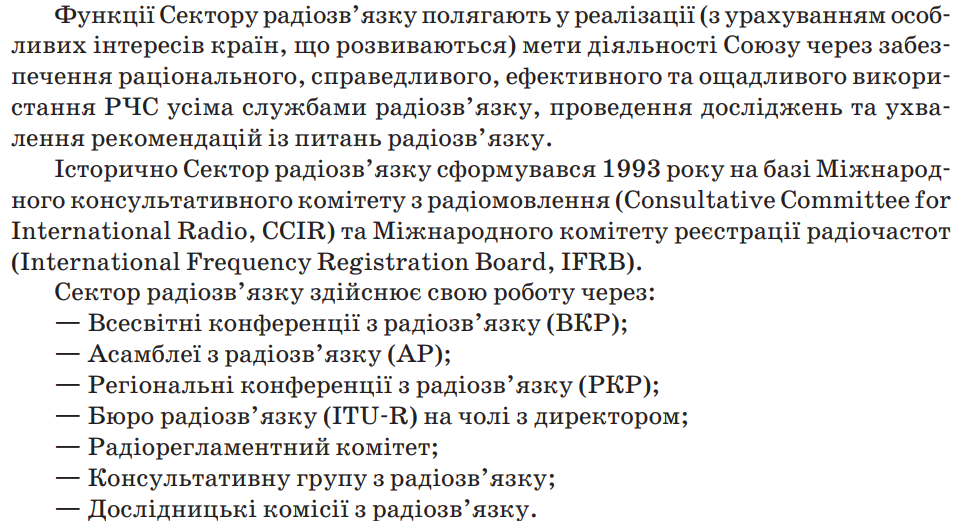 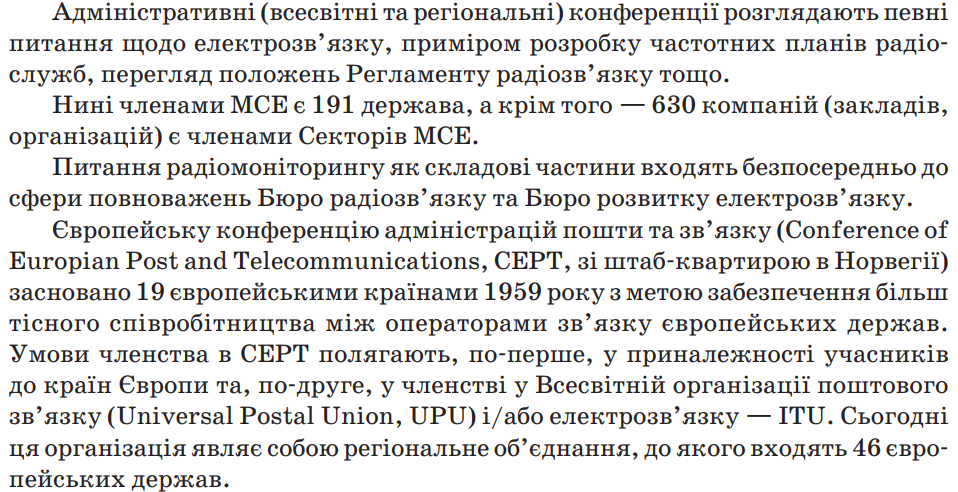 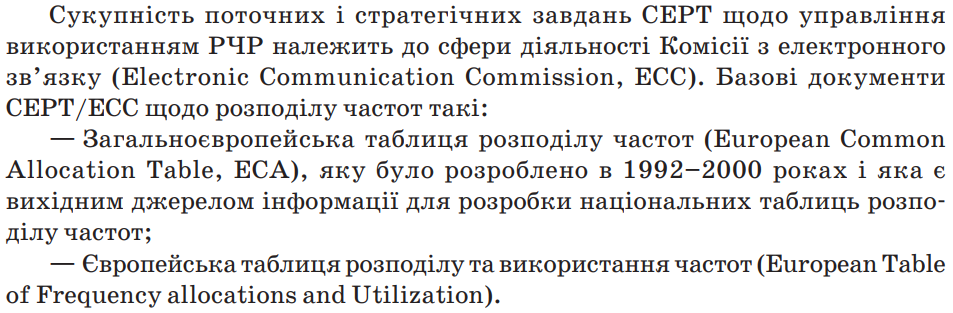 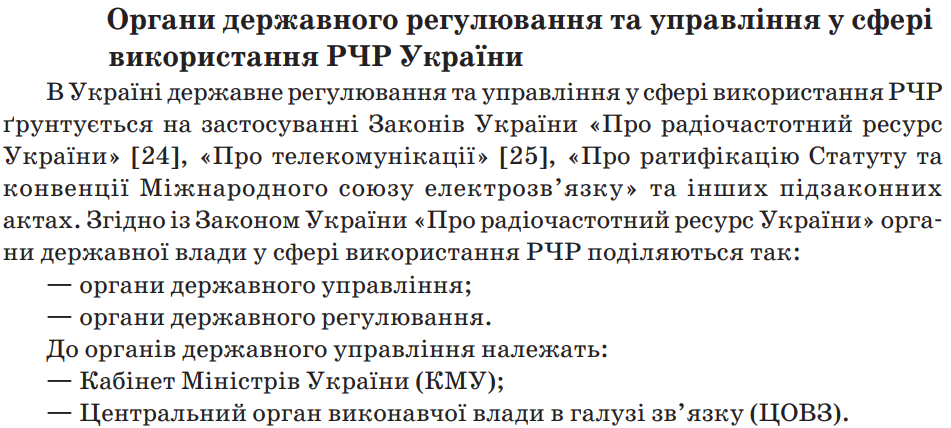 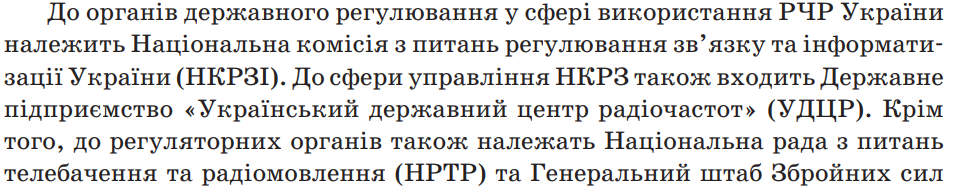 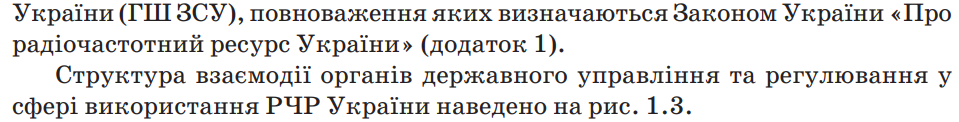 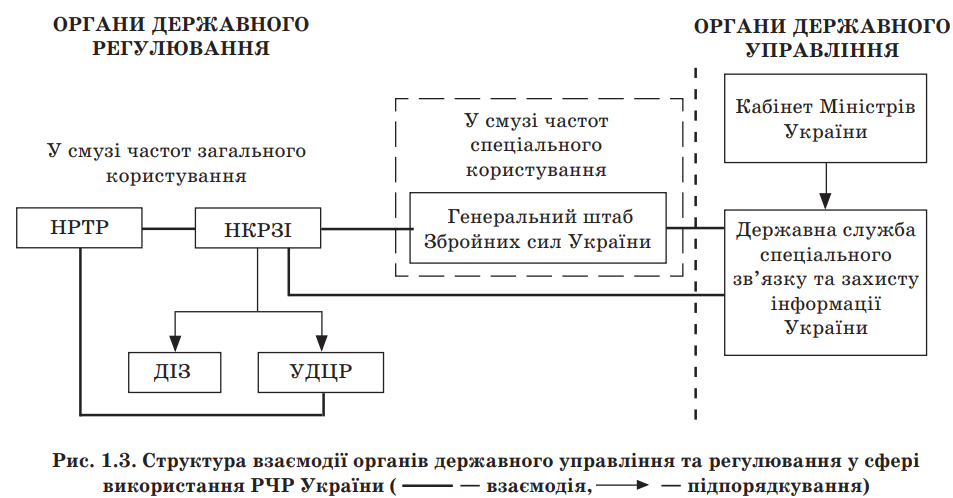 Задачі державних установ
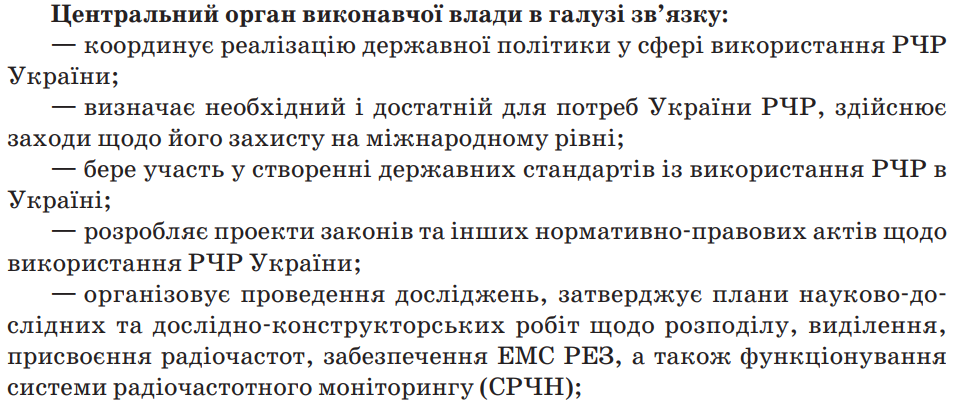 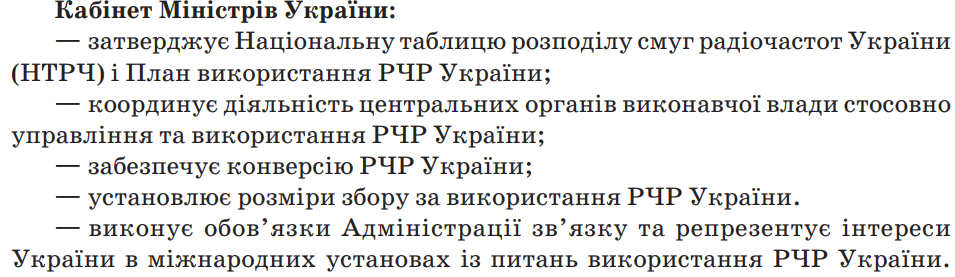 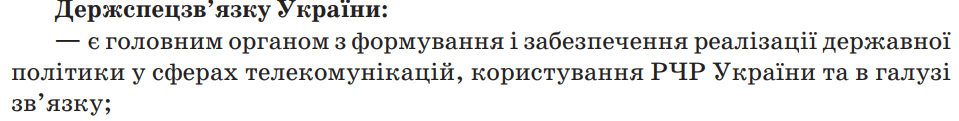 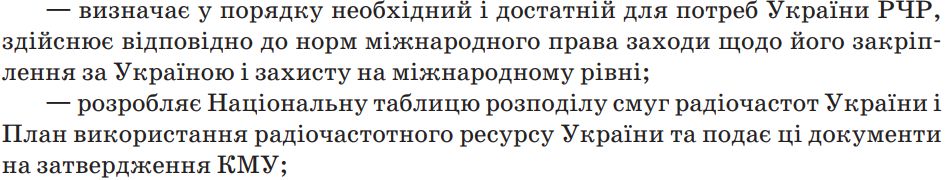 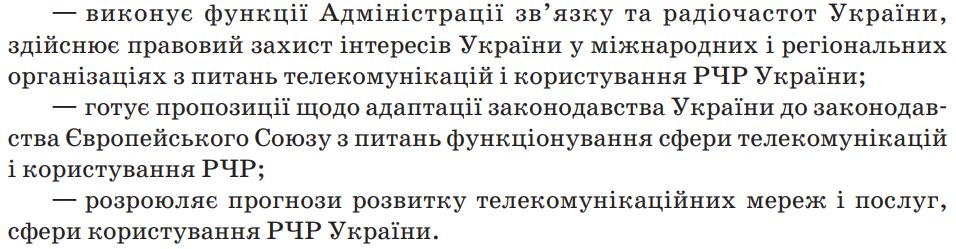 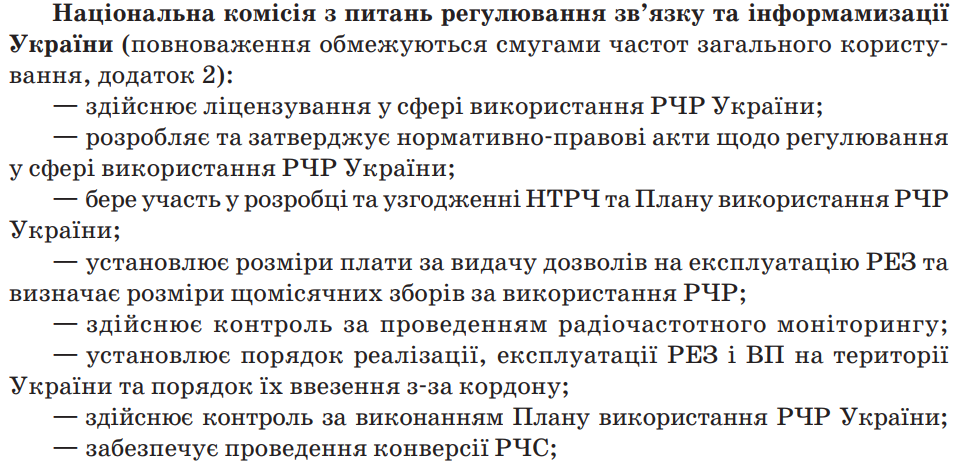 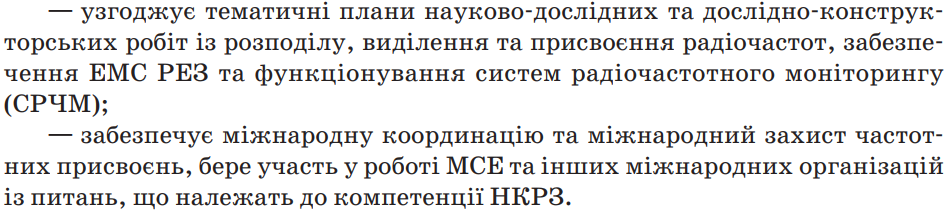 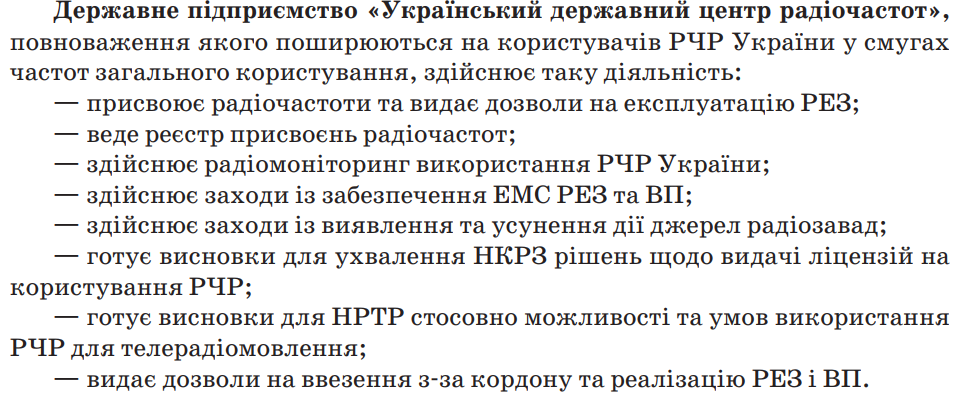 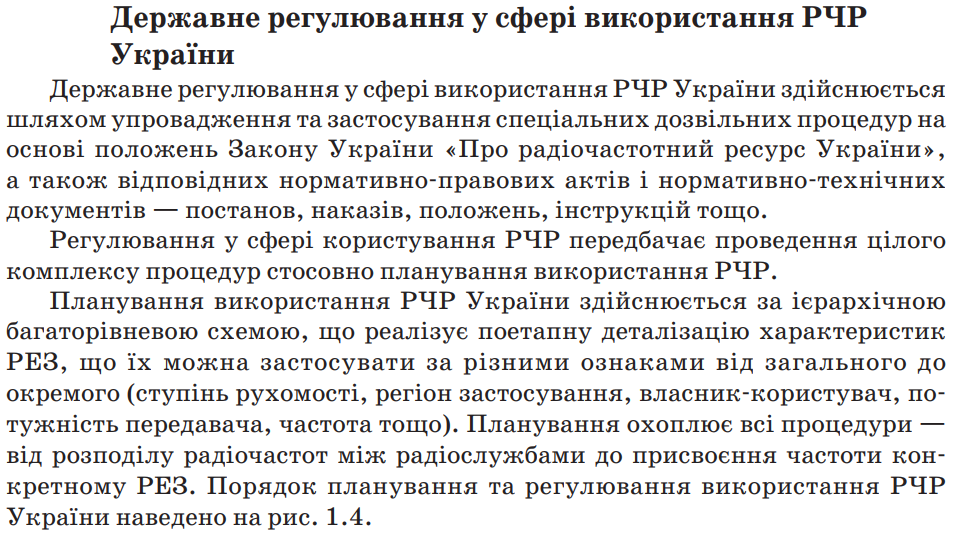 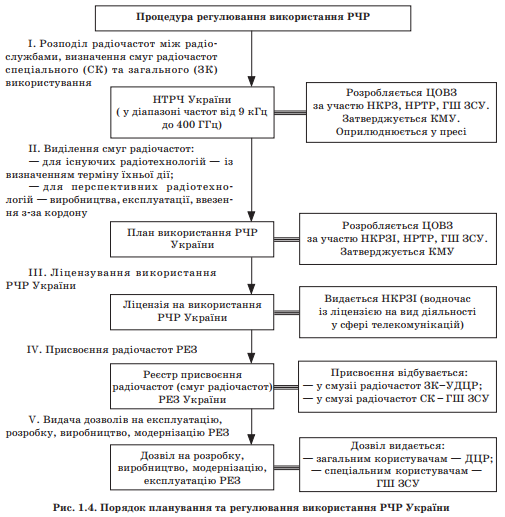 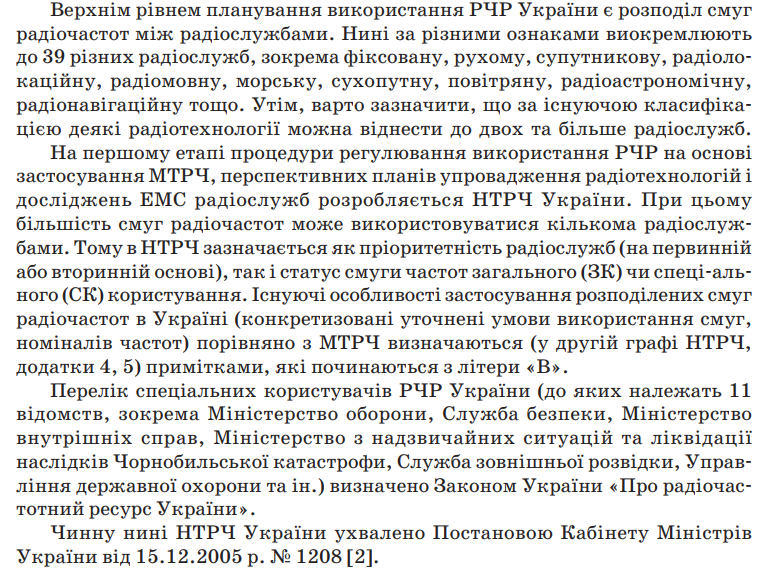 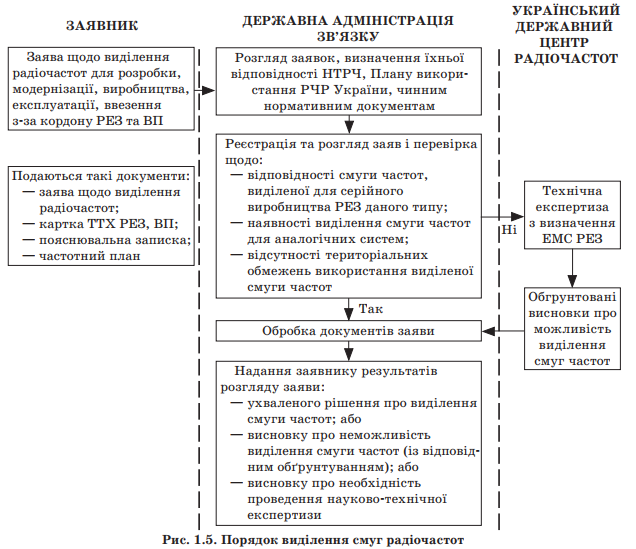 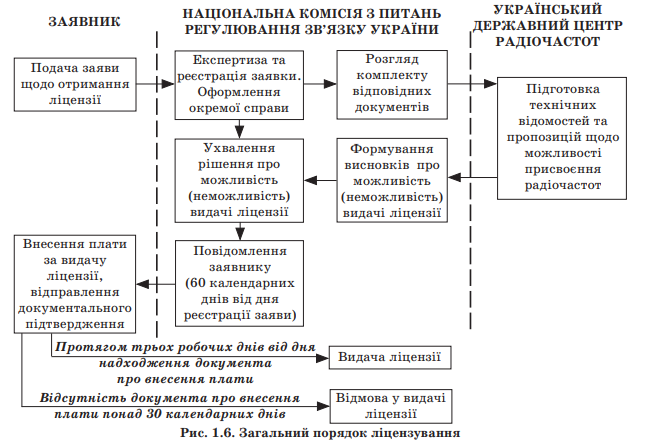 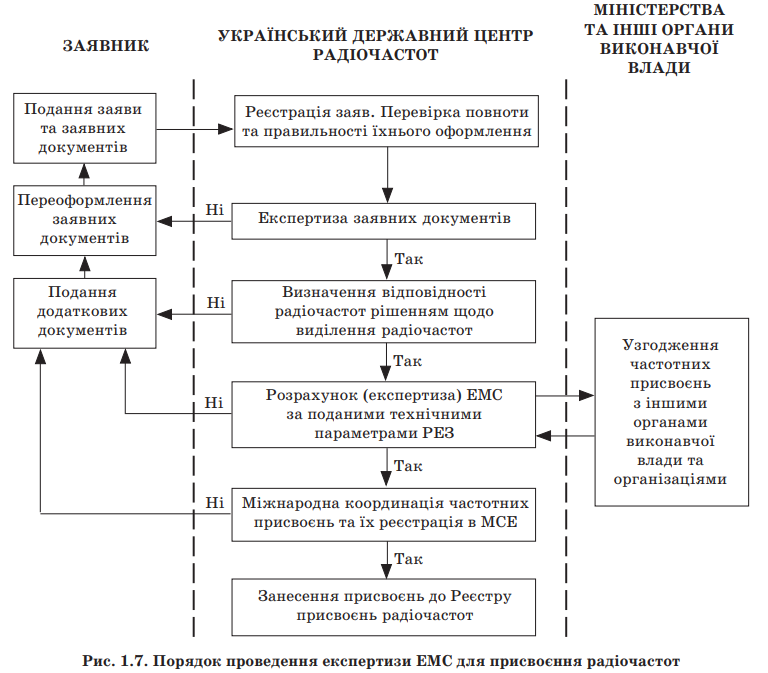 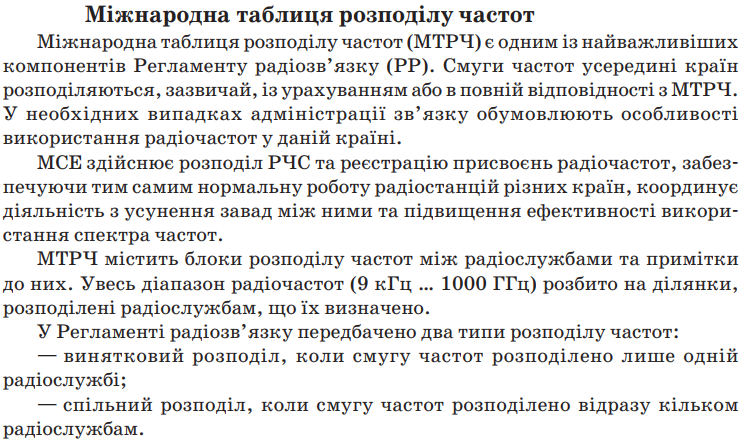 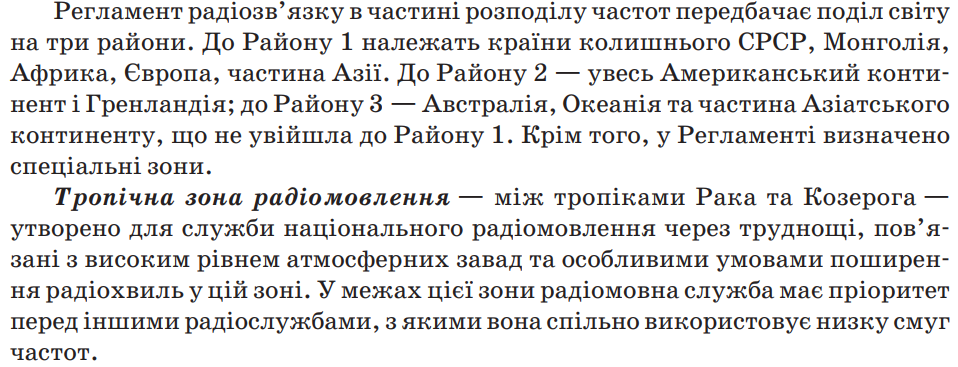 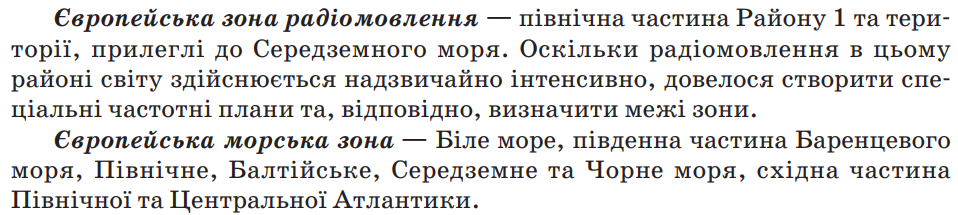 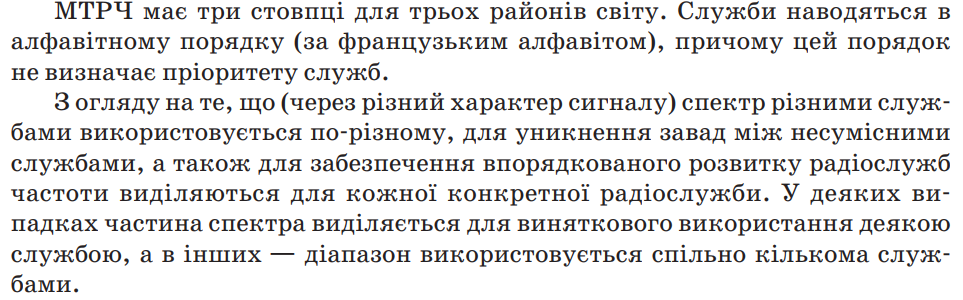 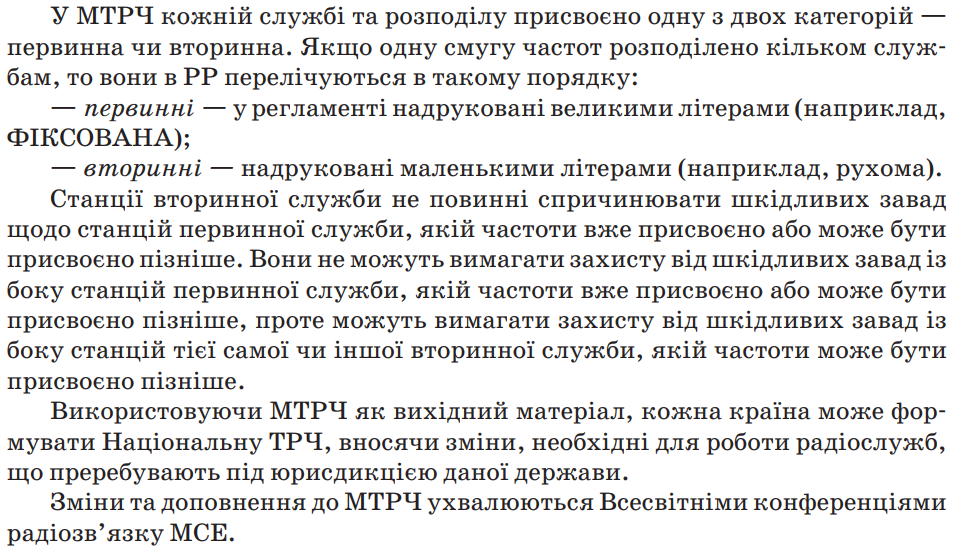 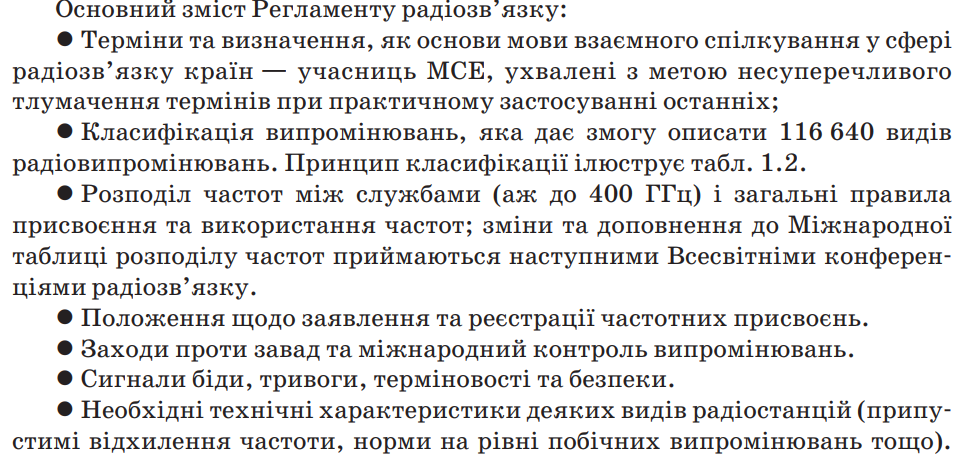 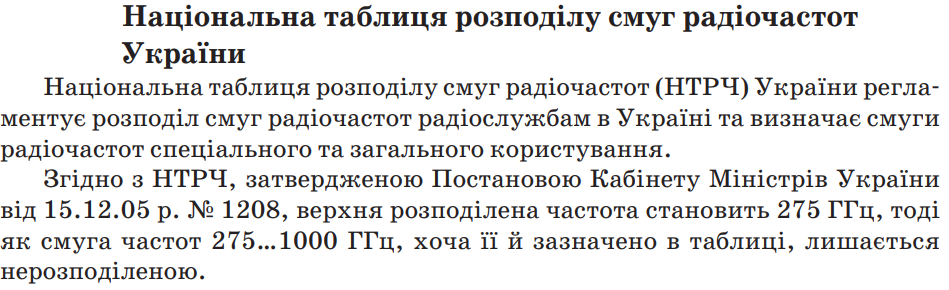 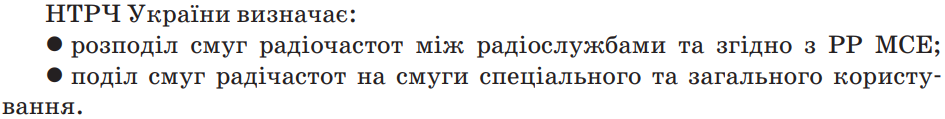 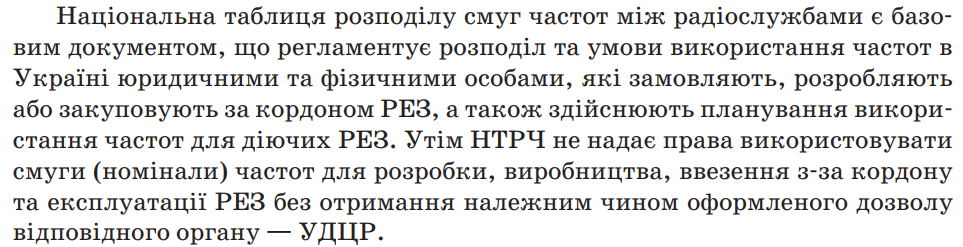 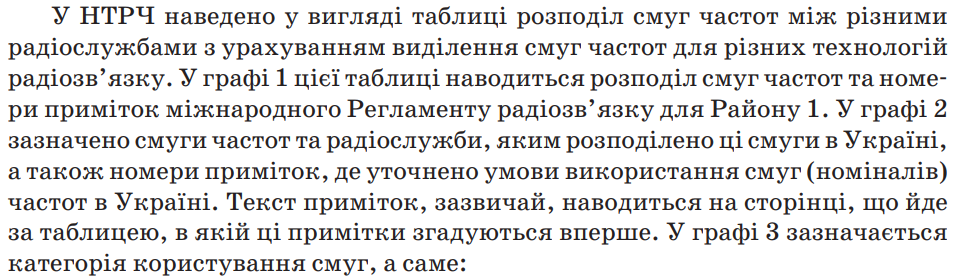 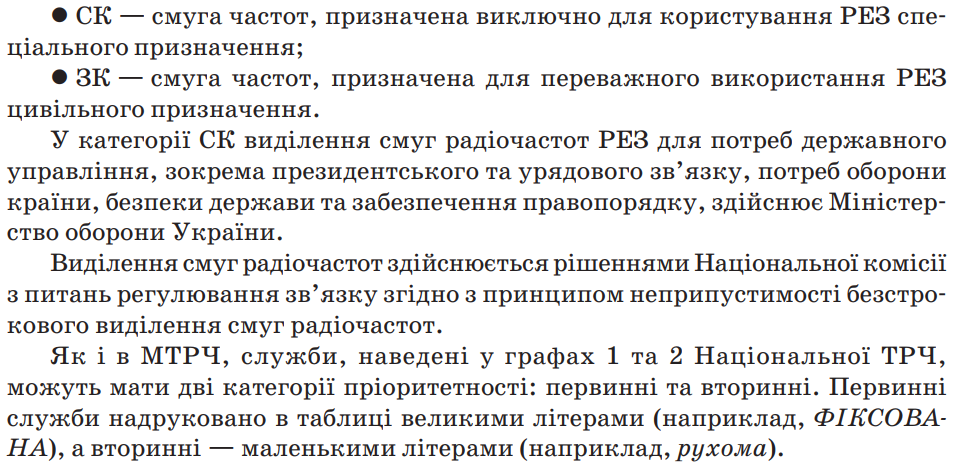 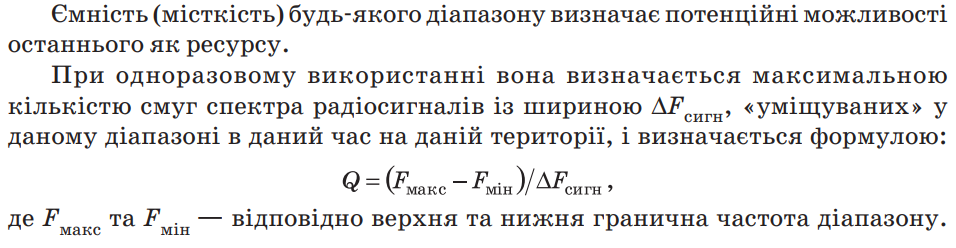 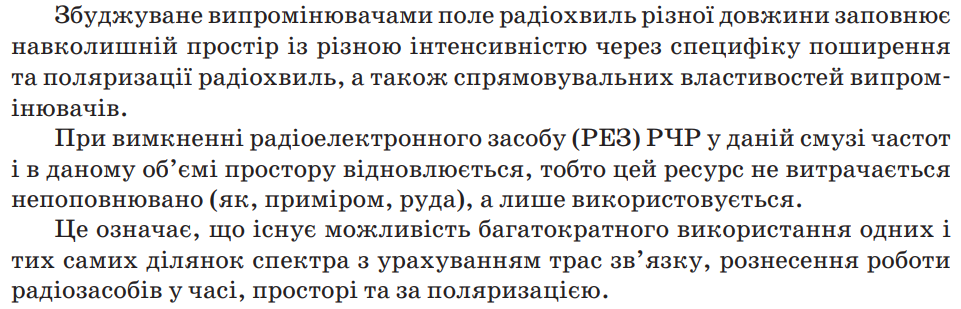 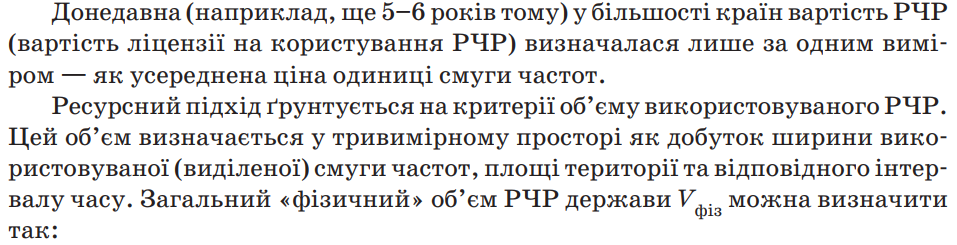 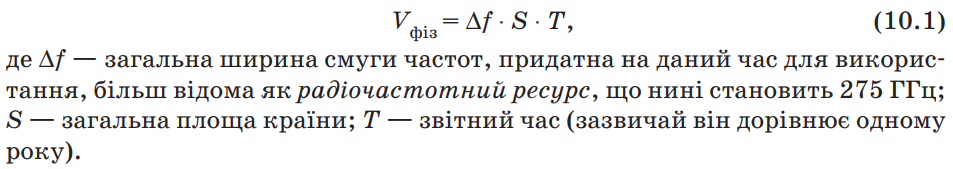 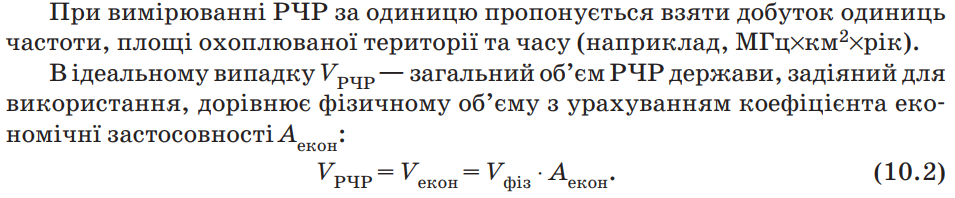 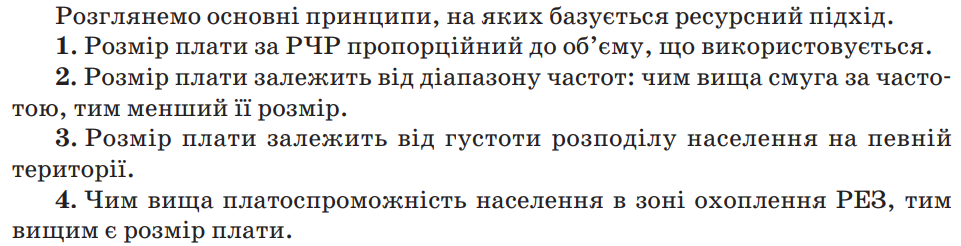 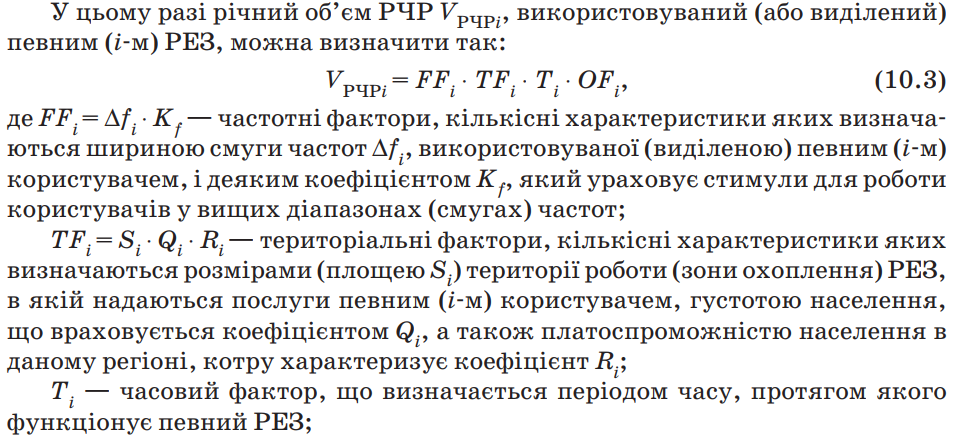 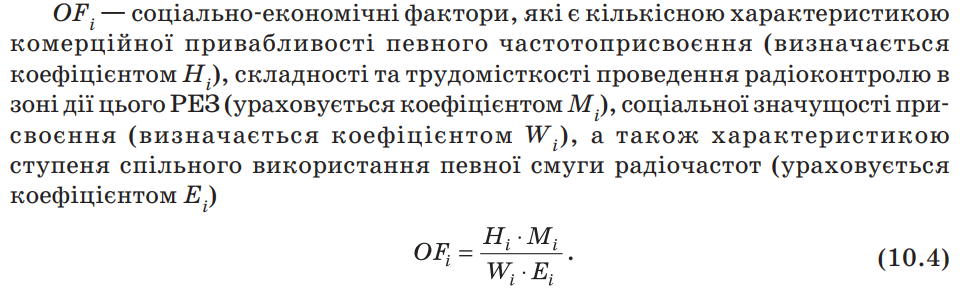 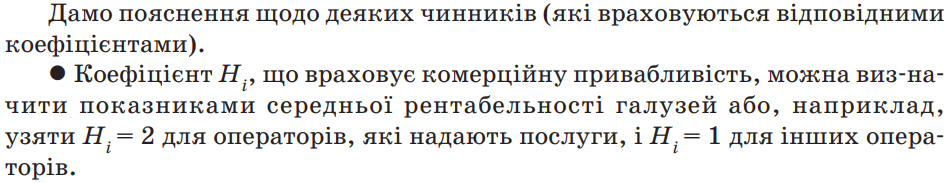 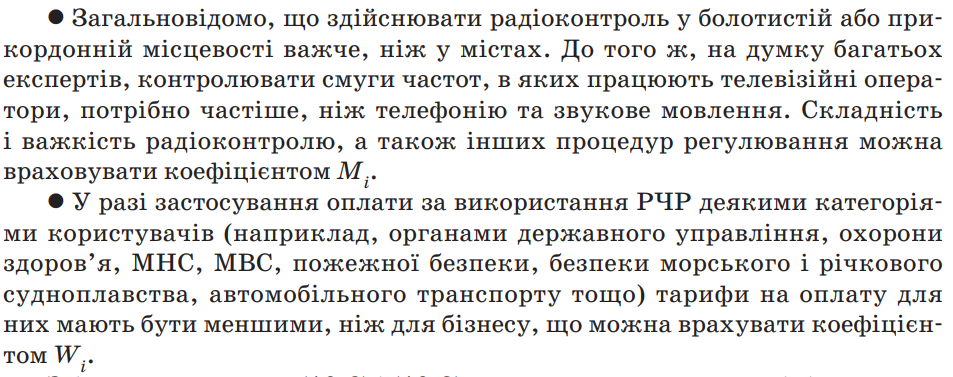 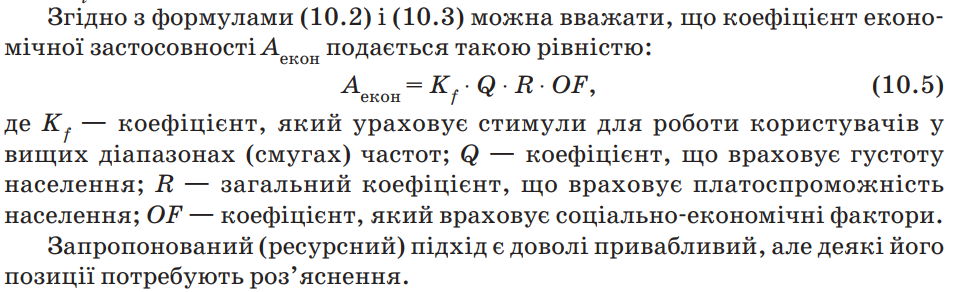 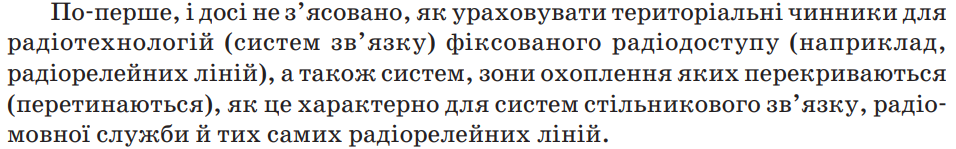 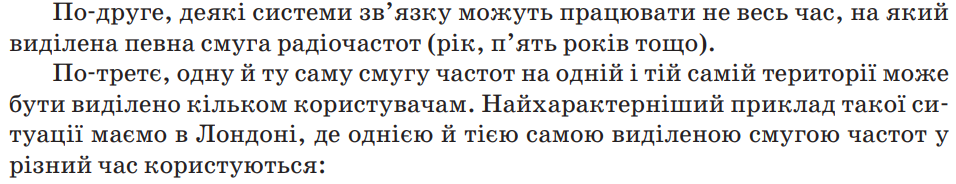 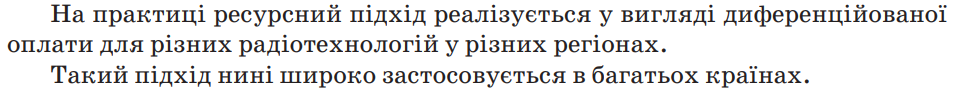